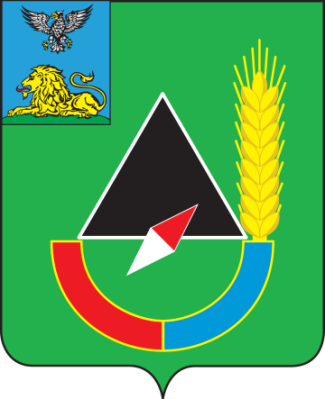 Управление социальной политики 
администрации Губкинского городского округа
ПРЕЗЕНТАЦИЯ ПРОЕКТА«Активный город 60+»
Рудакова Светлана Анатольевна,
Начальник управления социальной политики
г. Губкин, 2023 год
[Speaker Notes: Титульный слайд]
ВВЕДЕНИЕ В ПРЕДМЕТНУЮ ОБЛАСТЬ(ОПИСАНИЕ СИТУАЦИИ «КАК ЕСТЬ»)
Смена идентичности. Человек теряет статус ценного сотрудника, незаменимого специалиста, становится «просто пенсионером».
Социально-психологические проблемы, с которыми сталкивается человек при выходе на пенсию
Эйджизм. В нашем обществе к пожилым людям часто относятся свысока, не считают их полезными членами общества.
Одиночество. Круг общения резко сужается. Больше нет коллег, с которыми можно пообщаться, дети и внуки навещают редко.
Медленный темп жизни. Дел становится всё меньше, а времени всё больше. Занять его полезными и приятными занятиями получается не у всех.
Подводит здоровье, появляются хронические заболевания.
2
ВВЕДЕНИЕ В ПРЕДМЕТНУЮ ОБЛАСТЬ(ОПИСАНИЕ СИТУАЦИИ «КАК ЕСТЬ»)
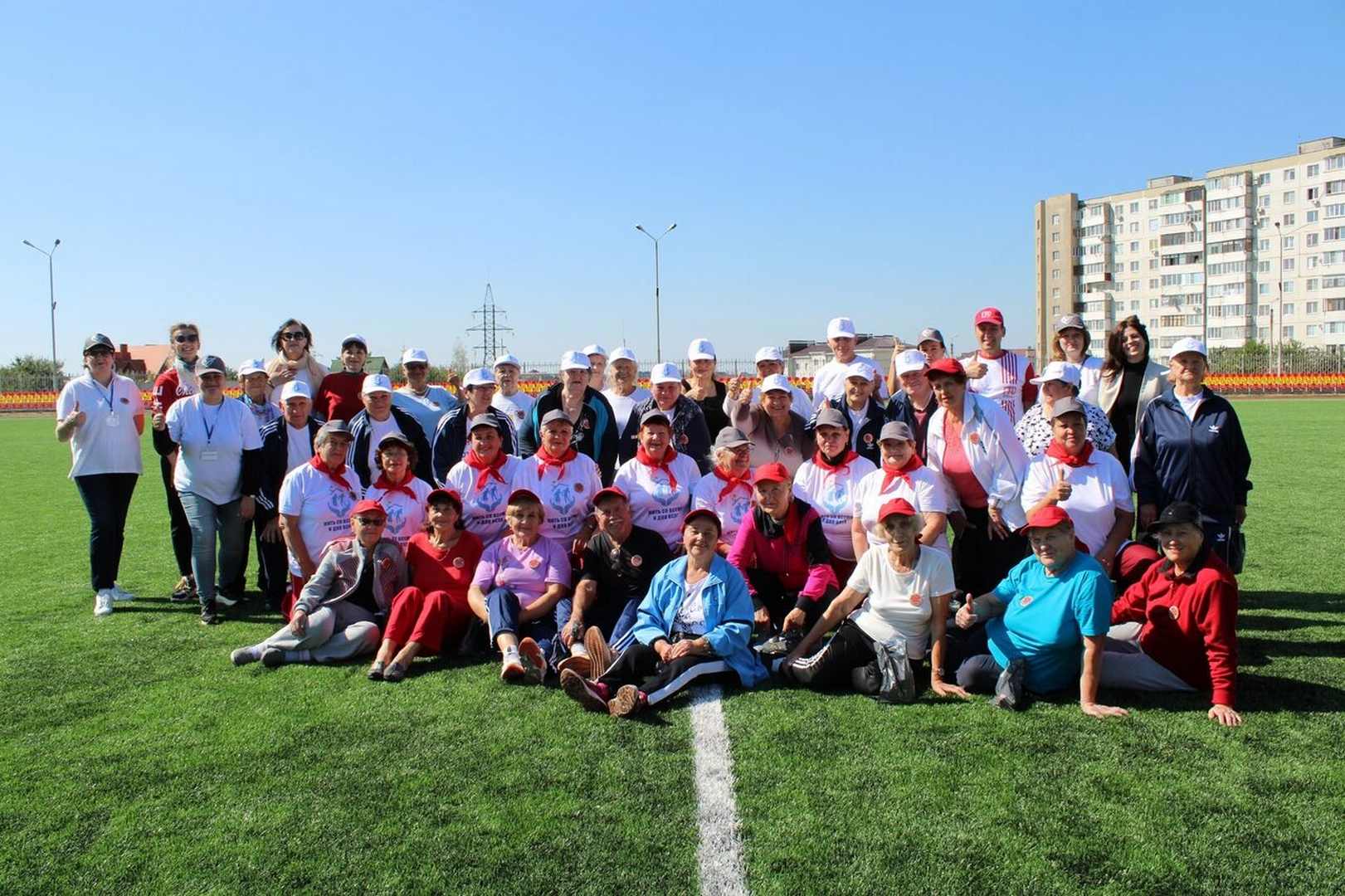 Численность граждан пожилого возраста и инвалидов, проживающих на территории Губкинского городского округа на 2022 год составляет
29 435 человек
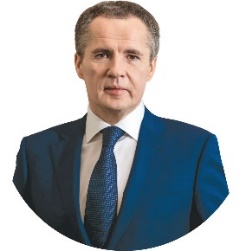 «Крайне важно дать пожилым людям возможности для общения и самореализации, чтобы их жизнь не сводилась лишь к визитам в медучреждения, а наполнялась новыми впечатлениями и красками» В.В. Гладков
ВВЕДЕНИЕ В ПРЕДМЕТНУЮ ОБЛАСТЬ(ОПИСАНИЕ СИТУАЦИИ «КАК ЕСТЬ»)
Музеи
Учреждения спорта
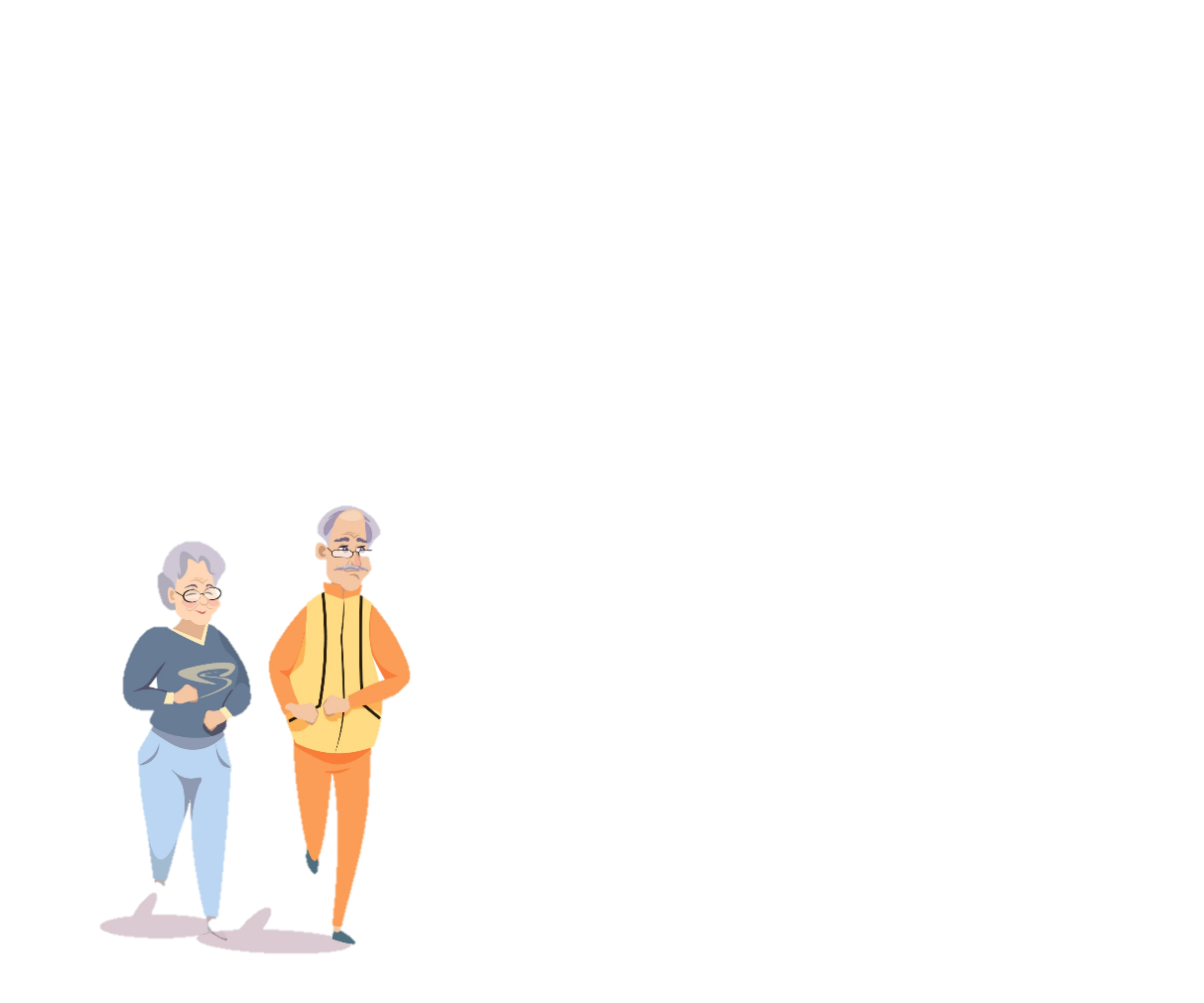 Комплексный центр социального обслуживания населения
Губкинский театр для детей и молодежи
Учреждения культуры
Библиотеки
ПЕНСИОНЕРЫ
Объекты городского пространства, которые можно использовать в организации активного досуга
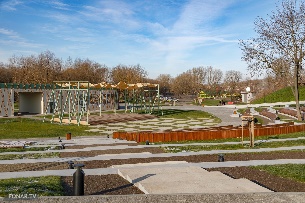 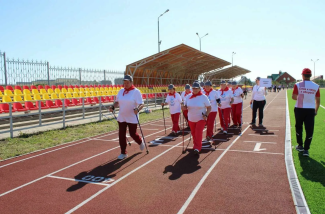 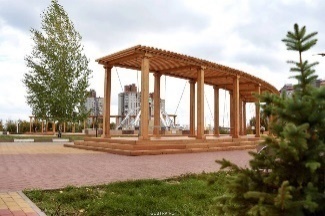 СО НКО
Зеленая долина ручья
Сквер им. А.С. Пушкина.
Стадион
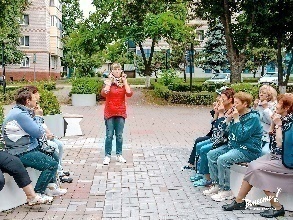 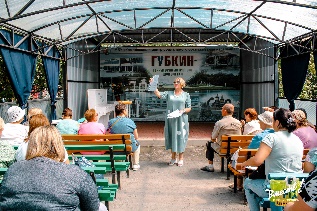 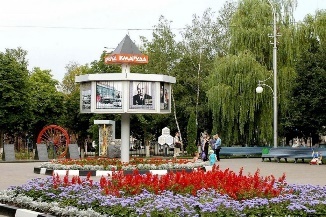 Площадка КиноЛето «КЦСОН»
Сквер «Шахтерская слава»
Сквер в центре города
Цель и результат проекта
4
ВВЕДЕНИЕ В ПРЕДМЕТНУЮ ОБЛАСТЬ(ОПИСАНИЕ СИТУАЦИИ «КАК БУДЕТ»)
Управление социальной политики
Культурно-досуговые и спортивные учреждения
Разработка путеводителя по культурно-досуговым и спортивным учреждениям для граждан пожилого возраста
Создание школы «Дворовый культорганизатор», «Дворовый психолог-коммуникатор», «Дворовый тренер»
Организация и проведение мероприятий по просветительскому направлению «Мир вокруг нас»; интеллектуальному направлению «Уроки разума»
Организация и проведение мероприятий по эстетическому направлению «Красота и стиль»
Организация и проведение мероприятий по танцевальному направлению «В гармонии с возрастом»
Организация и проведение мероприятий по оздоровительному направлению «Активность без рекордов»
Привлечено не менее чем 4600 жителей пенсионного возраста к участию в интеллектуальных, просветительских, эстетических, танцевальных и оздоровительных направлениях с использованием креативной инфраструктуры Губкинского городского округа
6
ОСНОВНЫЕ БЛОКИ РАБОТ ПРОЕКТА
ОСНОВНЫЕ БЛОКИ РАБОТ ПРОЕКТА (продолжение)
ОСНОВНЫЕ БЛОКИ РАБОТ ПРОЕКТА (продолжение)
9
ОСНОВНЫЕ БЛОКИ РАБОТ ПРОЕКТА (продолжение)
10
ОСНОВНЫЕ БЛОКИ РАБОТ ПРОЕКТА (продолжение)
11
ОСНОВНЫЕ БЛОКИ РАБОТ ПРОЕКТА (продолжение)
12
БЮДЖЕТ ПРОЕКТА
Участие Бюджетов в проекте
14
Показатели социальной, БЮДЖЕТНОЙ и экономической эффективности проекта
15
КОМАНДА ПРОЕКТА
КОМАНДА ПРОЕКТА
КОМАНДА ПРОЕКТА
18
КОМАНДА ПРОЕКТА
19
КОМАНДА ПРОЕКТА
20
КОМАНДА ПРОЕКТА
21
КОНТАКТНЫЕ ДАННЫЕ:
Руководитель проекта: 
Рудакова Светлана Анатольевна, 
 начальник управления социальной политики 
тел. 8 (47241) 2-13-23

Администратор проекта: 
Кротенко Яна Дмитриевна, 
Начальник отдела по работе с социальными учреждениями
управления социальной политики 
тел. 8 (47241) 2-01-78